TRÒ CHƠI CON SỐ MAY MẮN
2
1
3
4
5
6
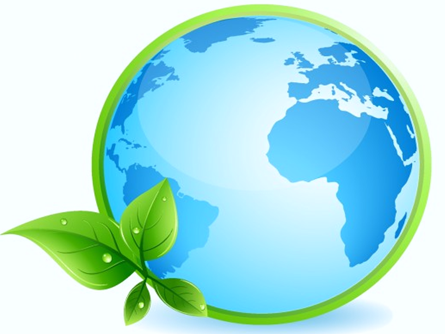 Câu 1: Loài chim nào không biết bay thích nghi hoàn toàn với đời sống bơi lội
Chim bồ câu
Chim cánh cụt
Gà 
Công
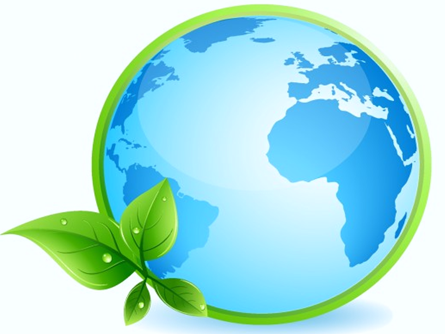 Câu 2: Nhóm động vật nào dưới đây KHÔNG thuộc lớp động vật có xương sống
Chân khớp
Bò sát
Lưỡng cư
Thú
.
.
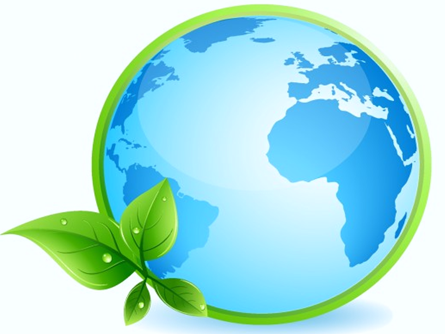 Câu 3: Loài cá nào dưới đây có thể gây ngộ độc chết người nếu ăn phải
Cá đuối
Cá chép
Cá nóc
Lươn
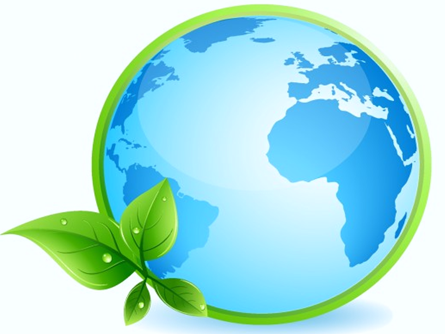 Câu 4: Vì sao ếch thường sống nơi ẩm ướt, gần bờ nước và bắt mồi về đêm?
Vì ếch hô hấp qua da là chủ yếu và thức ăn của nó  là sâu bọ
Vì ếch phát triển qua biến thái và thức ăn  là sâu bọ
Vì ếch hô hấp bằng da và phổi
Vì ếch  hô hấp qua da là chủ yếu và phát triển qua biến thái
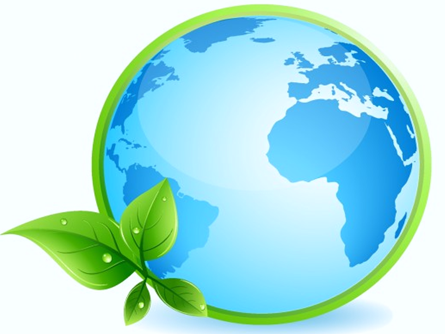 Câu 5:  Đà điểu không biết bay nhưng vẫn được xếp vào lớp chim vì:
Hô hấp bằng phổi
Đi bằng 2 chân, có lông vũ bao phủ
Đẻ trứng
Sống trên cạn
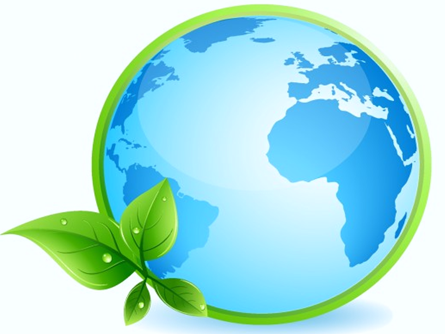 BẠN LÀ NGƯỜI MAY MẮN
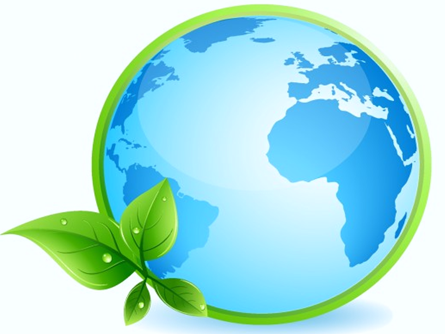